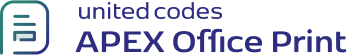 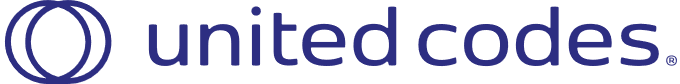 Product: Blouse
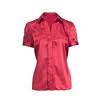 4 x 60 € = 240 €
Silk blouse ideal for all business women
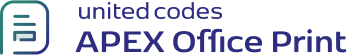 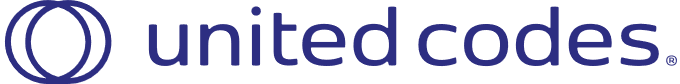 Product: Skirt
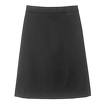 4 x 80 € = 320 €
Wrinkle free skirt
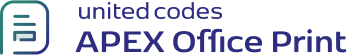 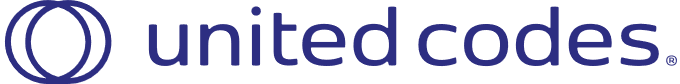 Product: Ladies Shoes
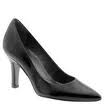 4 x 120 € = 480 €
Low heel and cushioned interior for comfort and style in simple yet elegant shoes
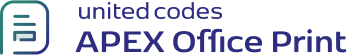 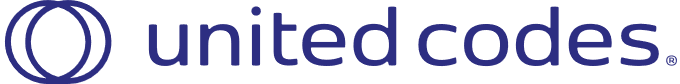 Product: Bag
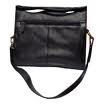 4 x 125 € = 500 €
Unisex bag suitable for carrying laptops with room for many additional items
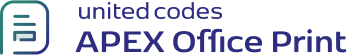 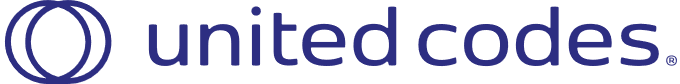 Product: Wallet
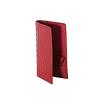 2 x 50 € = 100 €
Travel wallet suitable for men and women. Several compartments for credit cards, passports and cash
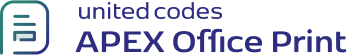 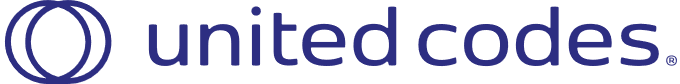 Product: Blouse
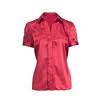 Only
60
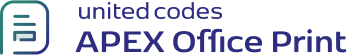 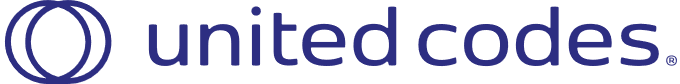 Product: Skirt
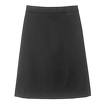 Only
80
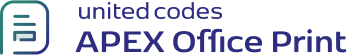 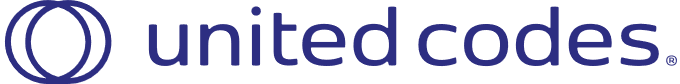 Product: Ladies Shoes
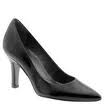 Only
120
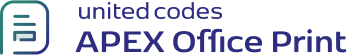 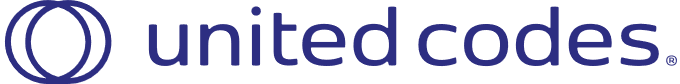 Product: Bag
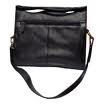 Only
125
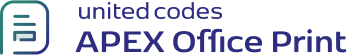 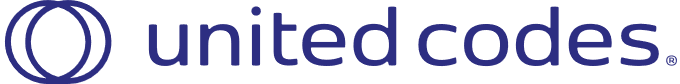 Product: Wallet
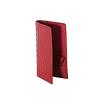 Only
50